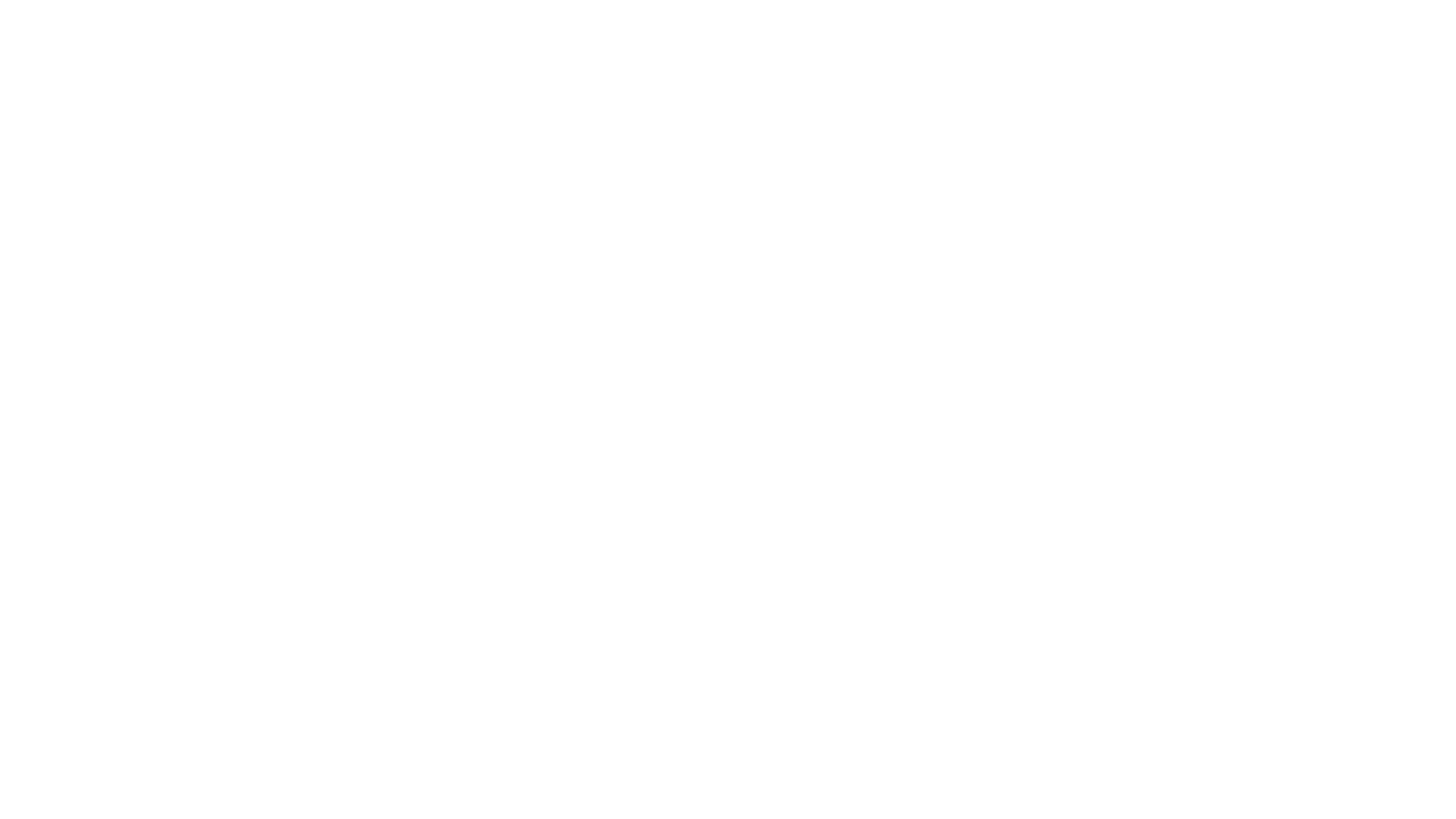 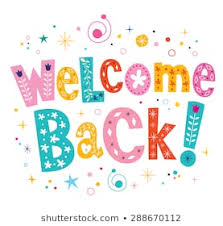 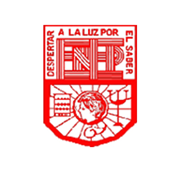 Escuela Normal de Educación PreescolarEnglish A1.2English. Developing elementary conversations
Number of hours/ Credits: 6/ 6.75
Teacher: BRENDA BOLLAIN Y GOYTIA DE LA PEÑA
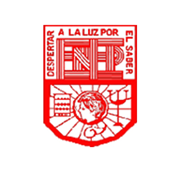 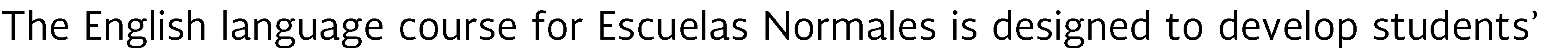 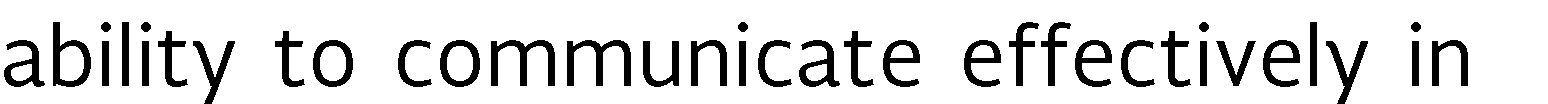 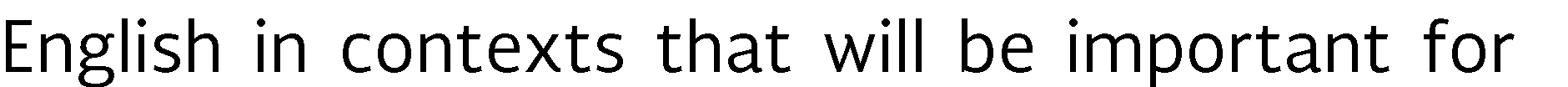 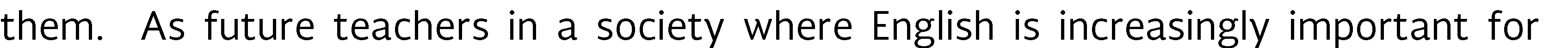 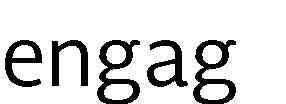 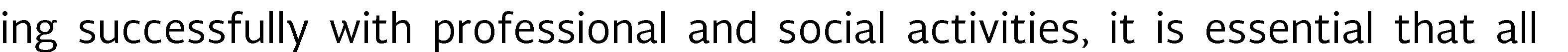 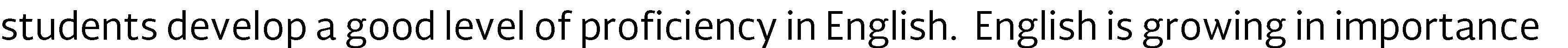 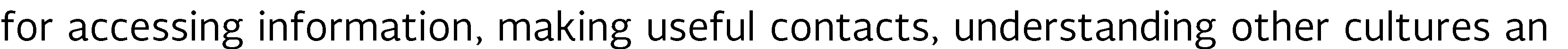 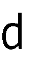 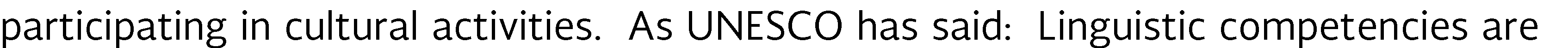 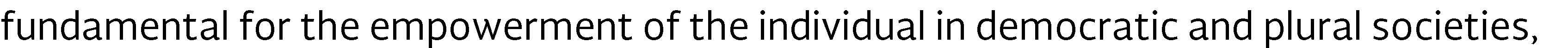 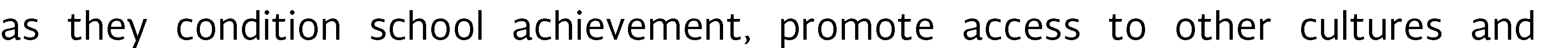 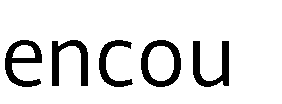 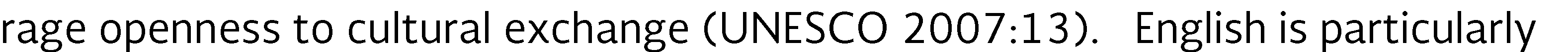 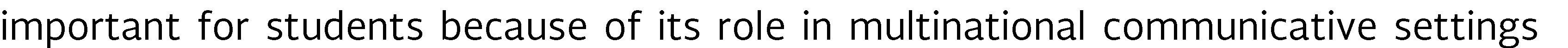 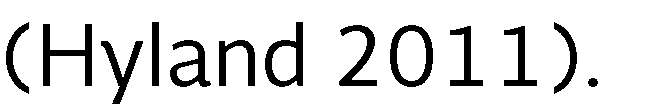 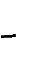 Course Purpose
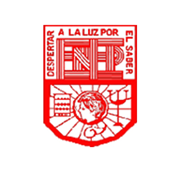 This course has three main objectives:

The students will develop their ability to use English in personal and social communications, to develop relationships, complete transactions and meet every day needs.
The students will increase their engagement with cultural and intercultural activities in English, in order to develop a better understanding of their own culture as well as other cultures around the world
The students will develop their ability to teach in a school environment where English is an important aspect of the school approach. Schools are expected to use English increasingly for various teaching and learning activities, and future teachers need to be confident in using English in the school environment
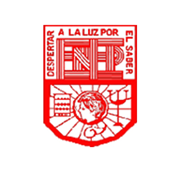 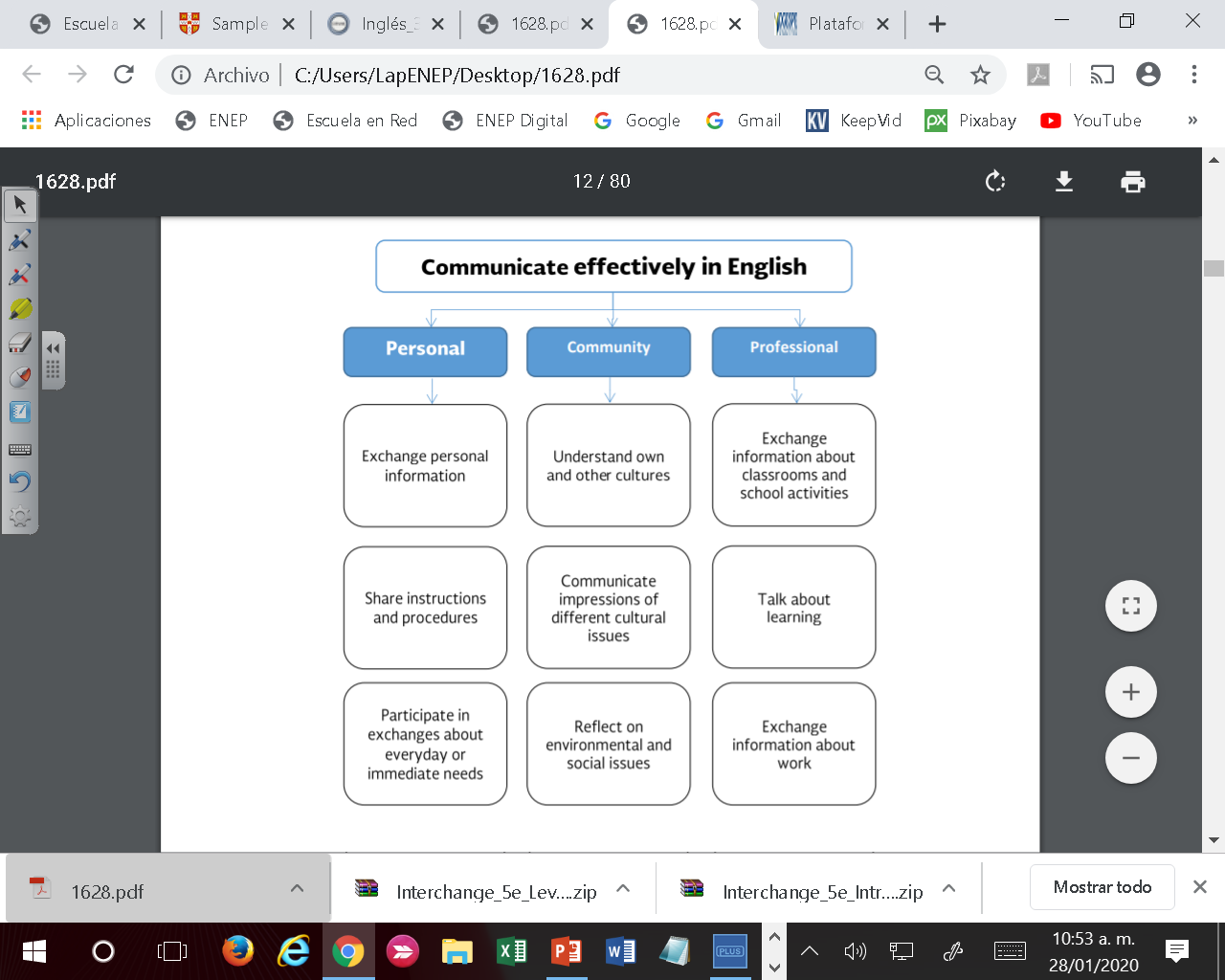 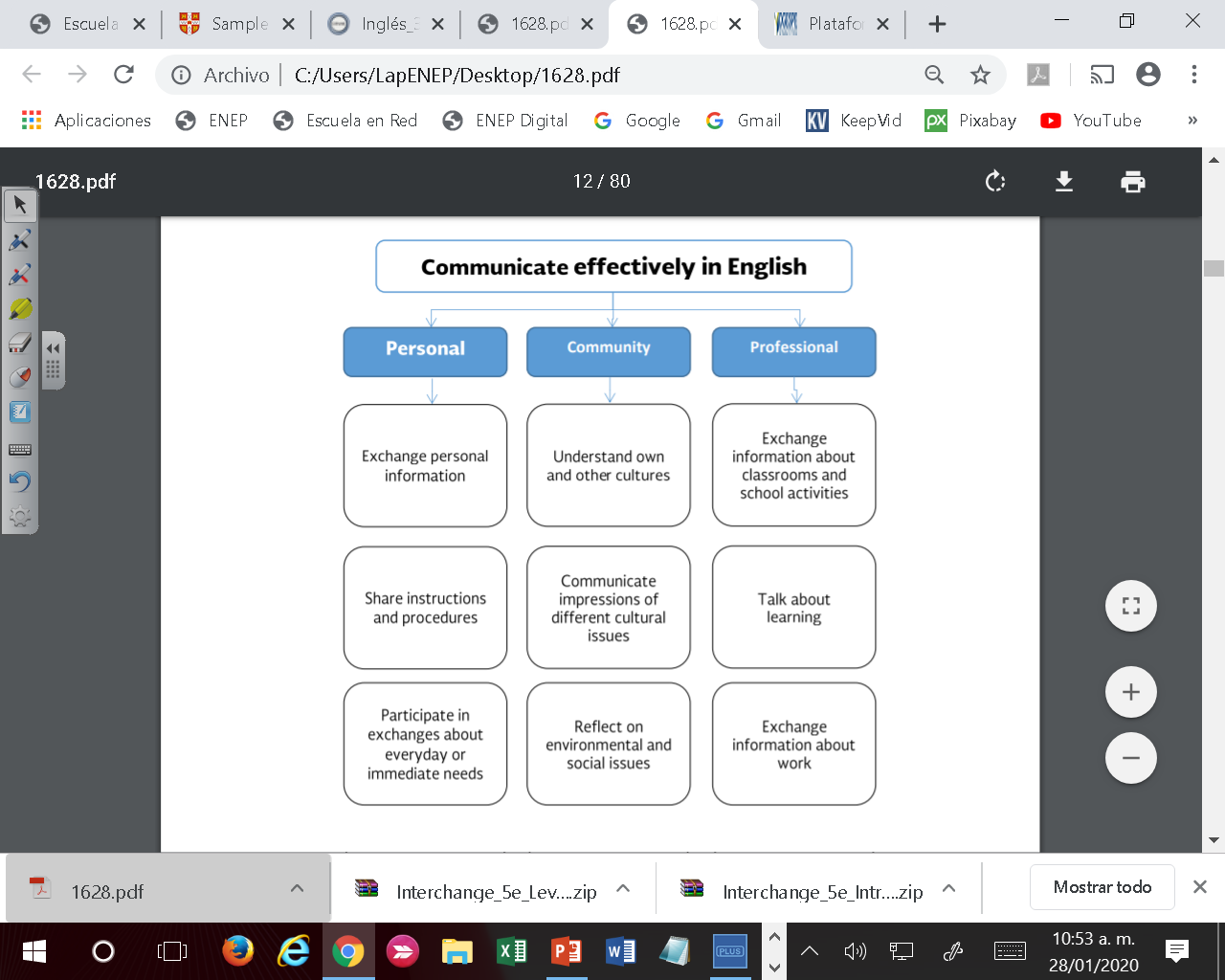 Evaluation Calendar
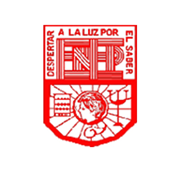 Course Progression
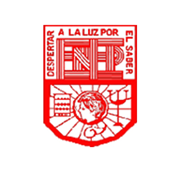 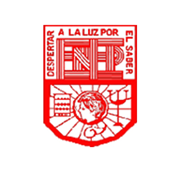 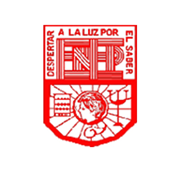 Course Description
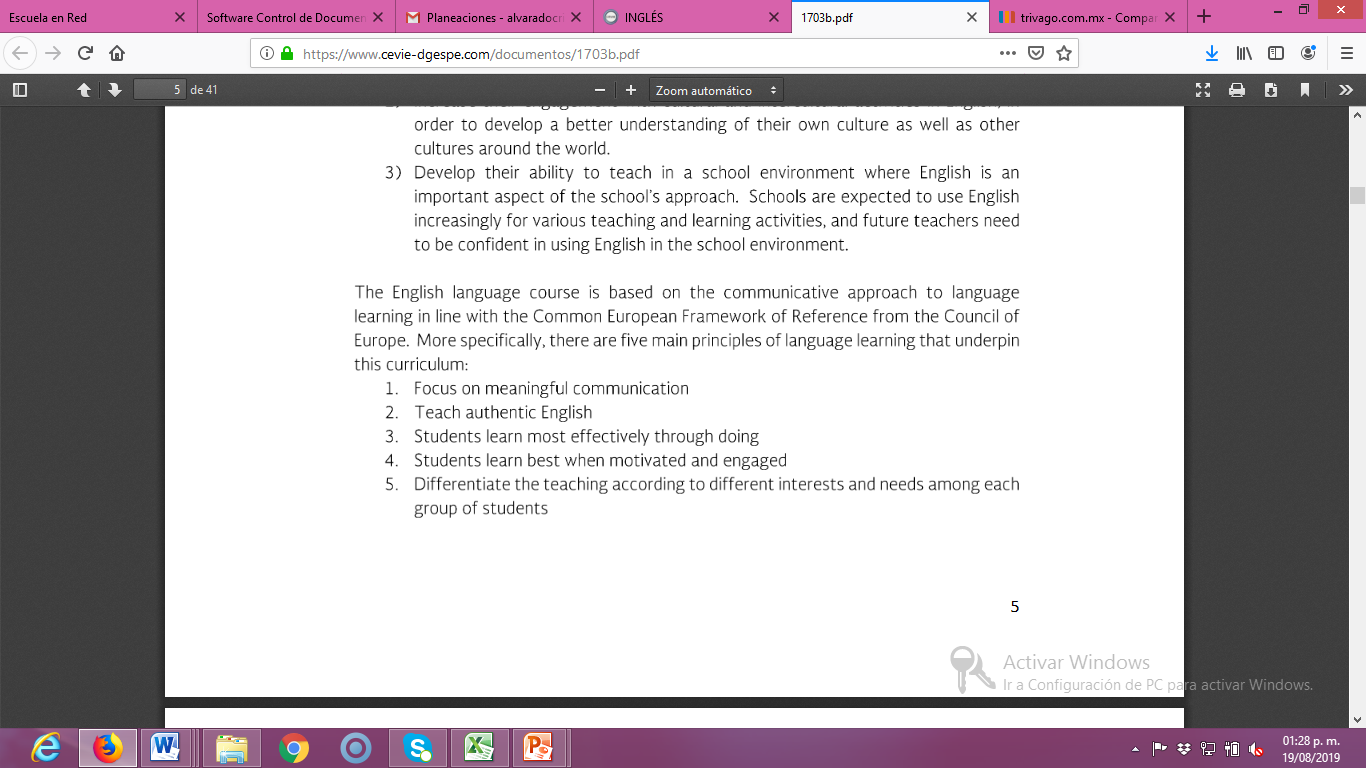 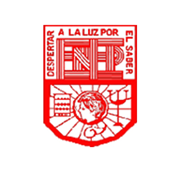 Competences of the degree profile developed by the course
Generic competences

Use critical and creative thought for solving problems and making decisions.
Learn in an autonomous way and demonstrate initiative for self-regulation and strengthen her/his personal development.
Cooperate to bring about innovative projects having a social impact.
Use information and communication technologies critically.
Apply his/her linguistic communicative skills in different contexts
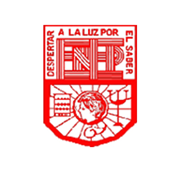 Subject-specific competences
Describe ways of living from different cultures to appreciate their diversity.
Use language to stablish harmonious and responsible relationships when exercising citizenship.
Reflect on one’s own learning process to act consciously in communicative exchanges.
Understand and produce texts to participate in a variety of everyday and concrete situations.
Exchange basic information about personal and professional experiences.
Recognize cultural differences when participating in brief and common exchanges.
Course structure
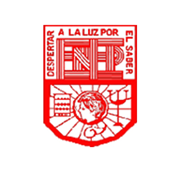 Assessment Criteria
Attendance, punctuality, attitude, complete materials, respect, and classwork
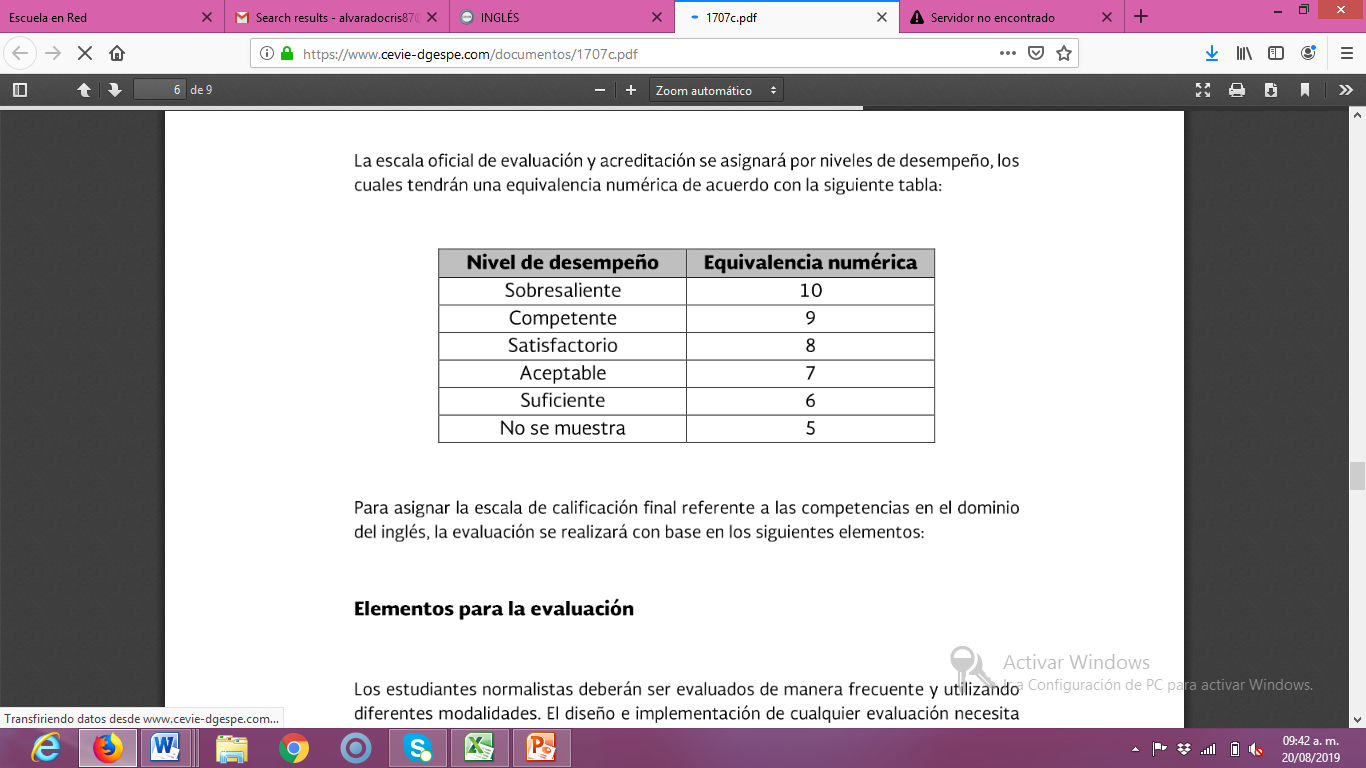 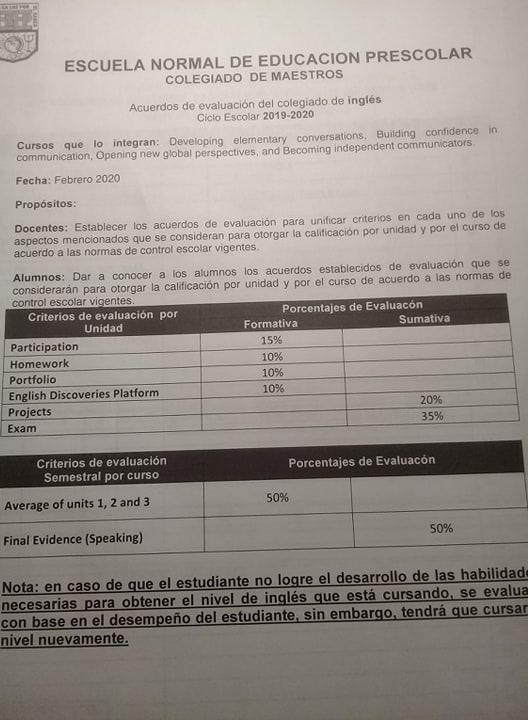 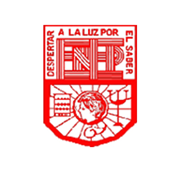 Global Evaluation
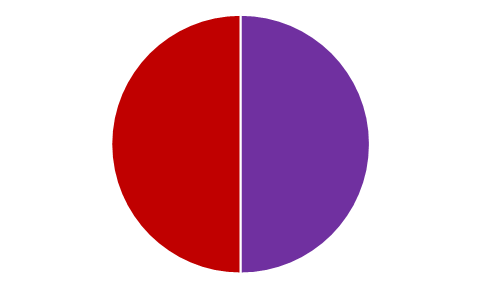 NOTE:

In case you fail one of the learning units, you will not be allowed to present the final evidence losing 50% of your global evaluation. In which case, you will have to present the extraordinary exam.

In order to have two opportunities to regularize  your status you must attend  85% of class hours.
50%
50%
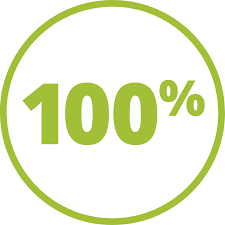 Average of learning units 1-3
Final Evidence
(Speaking)
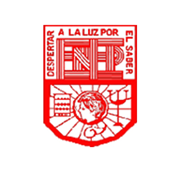 NOTA IMPORTANTE
En caso de que el estudiante no logre el desarrollo de las habilidades necesarias para obtener el nivel de inglés que esté cursando, se evaluará con base en el desempeño del estudiante, sin embargo, tendrá que cursar nuevamente el nivel.

El estudiante acreditará el curso cuando obtenga como mínimo en la evaluación global del nivel de desempeño su equivalencia numérica de 6.

El estudiante acreditará el nivel una vez que evidencie el desarrollo de las habilidades propias del nivel de inglés con base en el CEFR mediante una entrevista realizada al final del ciclo escolar.
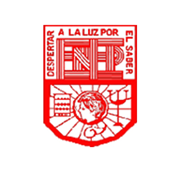 Course Policies
Course Materials: Failure to bring the book results in losing points per day.
Homework: There will be regular online homework tasks, as well as homework related to textbook material.
Late homework: It is your responsibility to turn in homework assignments on time. In case you present homework assignments or projects after the stablished due date, these will be graded 
Grading: Your course grade will depend on performance on tests, speeches given, and participation. Satisfactory participation means completing the tasks assigned in class and interacting with your classmates in English at all times. Quizzes, tests, speeches, and other presentations cannot be made up unless the student has an excuse absence by ENEP. This means that if a student is not in class for this work, he or she will receive a grade of 0 for the missed work.
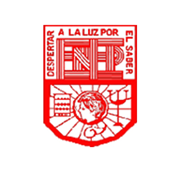 Class participation grade will be affected if you:
Arrive late or leave early.
Miss class.
Sleep during a class.
Read anything during class which is not related to class activities.
Speak Spanish in class.
Disrespect teacher or classmates during the class.

Please turn off cell phones during class!
Cell phones should be turned off in class; no texting may be done in class. In addition, students may not use electronic devices with earphones in class nor may they do recreational activities on computers. 
Electronic dictionaries may be used in class but not during tests.

Policies about being late and being absent
In accordance to ENEP ‘s policies, you must attend 85% of class time hours.
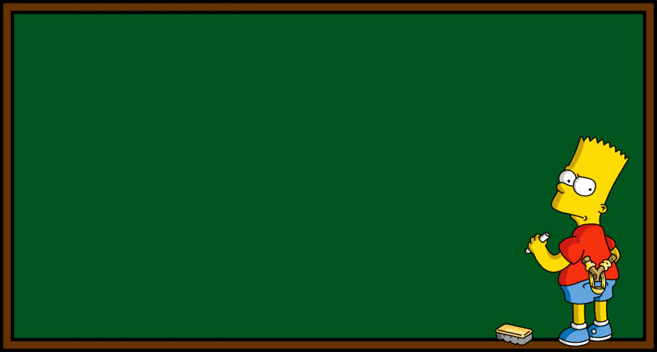 Clasroom Rules
.
Do
Arrive on time
Speak english
Bring the material
Raise your hand before you speak
Respect and help others
Do your homework
Say  “please” and “thank you”
Keep the room clean and tidy
Try your best!
X
Don´t
Eat in classroom
Use cellphone in class
Leave classroom without asking first
Talk when someone else is talking
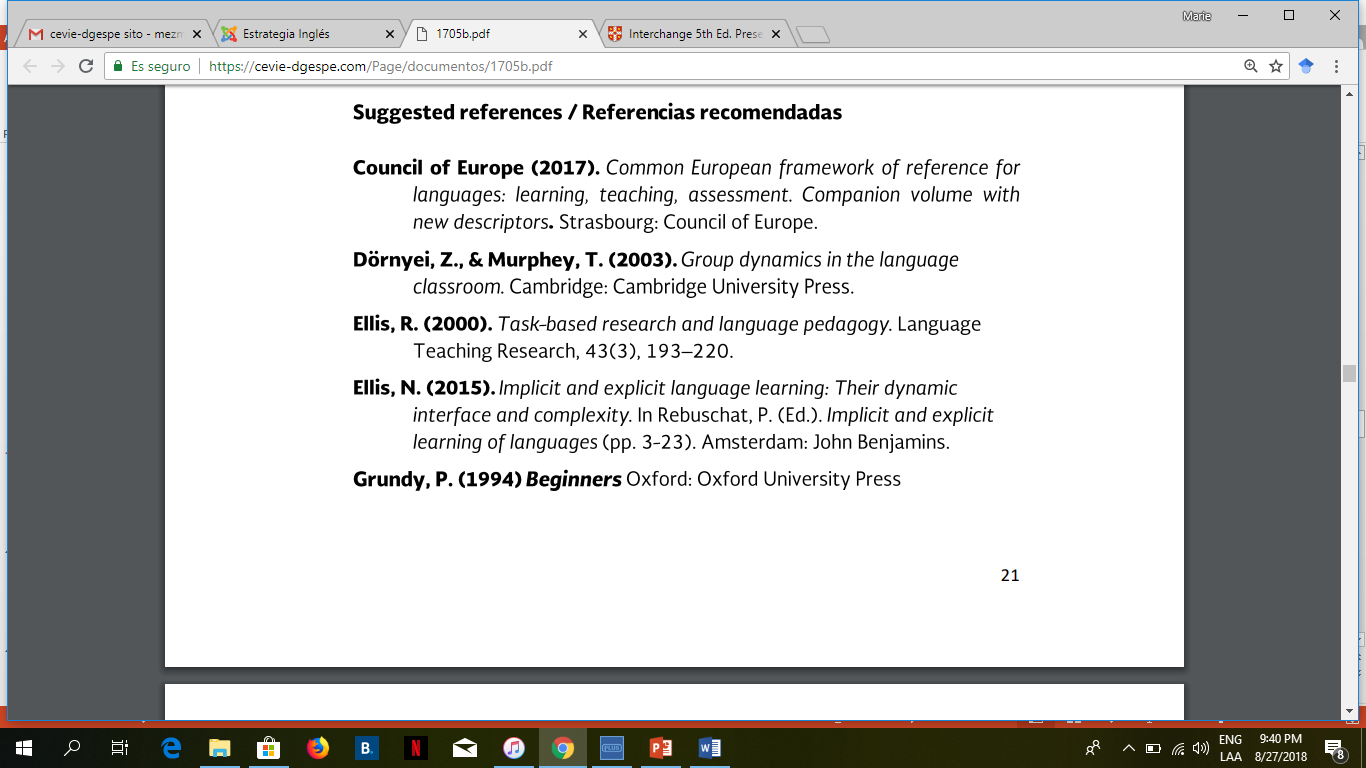 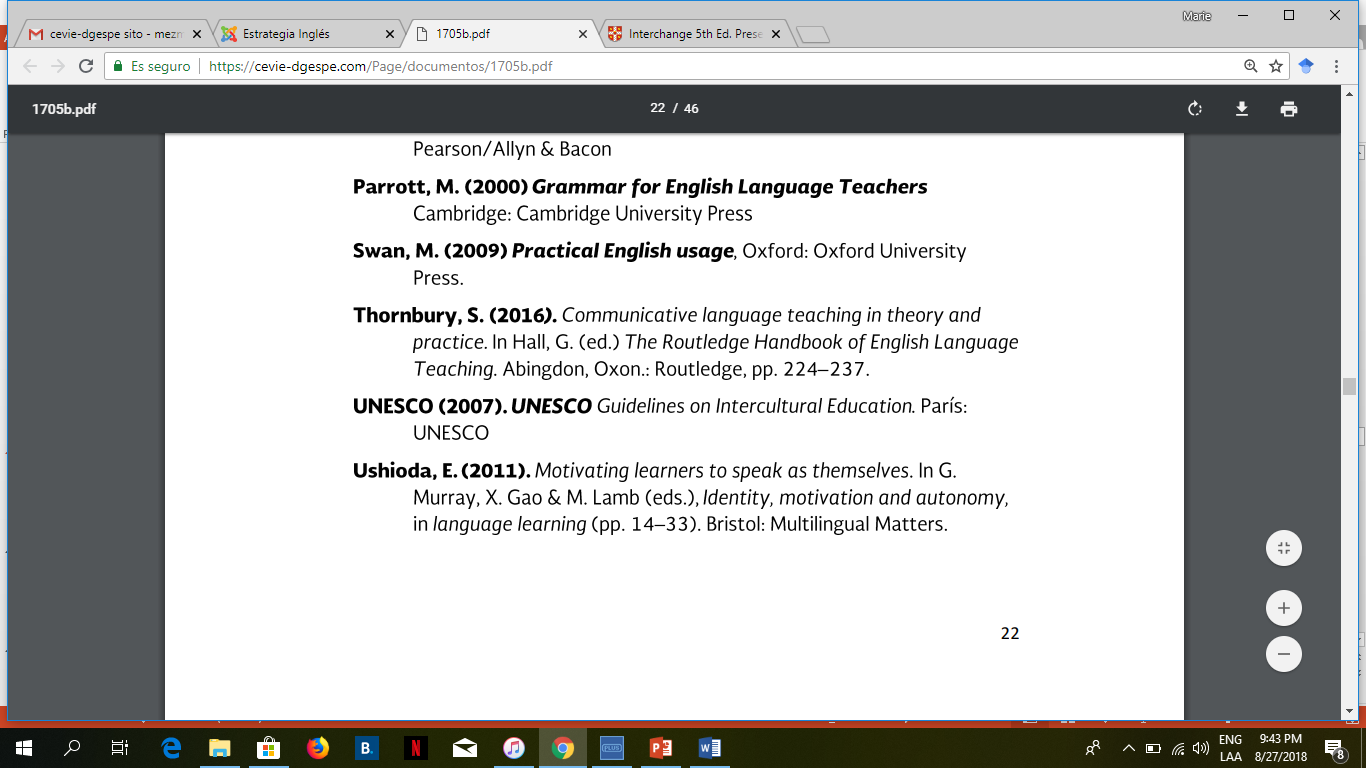 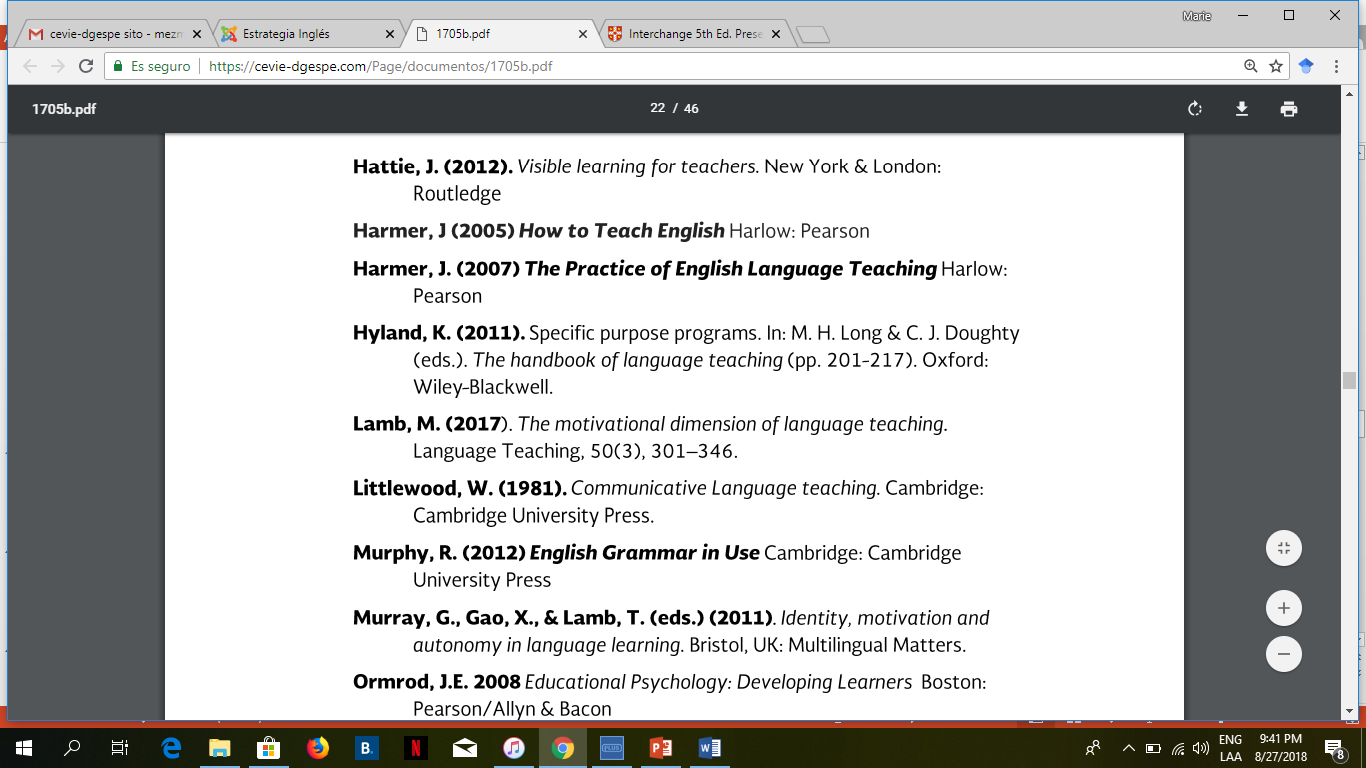 Additional online references and resources

Learning English. http://www.bbc.co.uk/learningenglish
Teaching adults. https://www.teachingenglish.org.uk/teaching-adults
Adult learners. https://elt.oup.com/learning_resources/courses/adultlearners/?cc=mx&selLanguage=en
Learning English. https://www.cambridgeenglish.org/learning-english/
Teacher’s corner. https://americanenglish.state.gov/teachers-corner
Classroom resources. Pearson. https://www.pearsonelt.com/professional-development/resources.html
Teaching adults. Oxford. https://elt.oup.com/teachersclub/courses/teachingadults/?cc=mx&selLanguage=en
For teachers. BBC. http://www.bbc.co.uk/worldservice/learningenglish/teach/
Onestop English. http://www.onestopenglish.com/
The digital teacher. https://thedigitalteacher.com/
https://visuwords.com/
https://www.eslvideo.com/
https://es.lyricstraining.com/
https://www.busuu.com/es
http://intermediatelow.blogspot.com/
https://www.englishclub.com/
http://www.topics-mag.com/
http://www.readableblog.com/
https://dictionary.cambridge.org/es/
http://www.bbc.co.uk/learningenglish
https://www.tefl.net/
http://www.elllo.org/
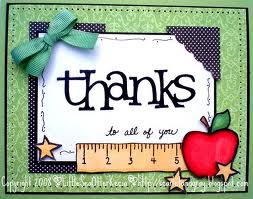 Teacher Mayela Alejandra Gaona García